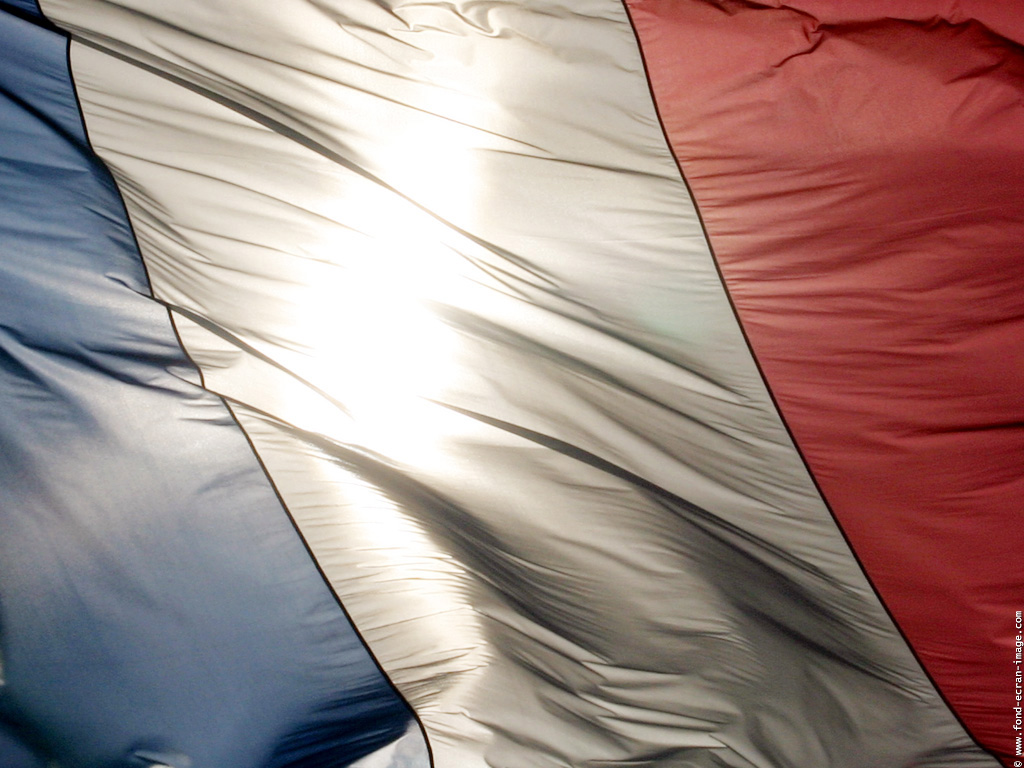 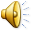 Dédicace pour mon mari!
Parti de Toul avec tous les autres, 
le 29 mars 2011 pour l’Afghanistan…
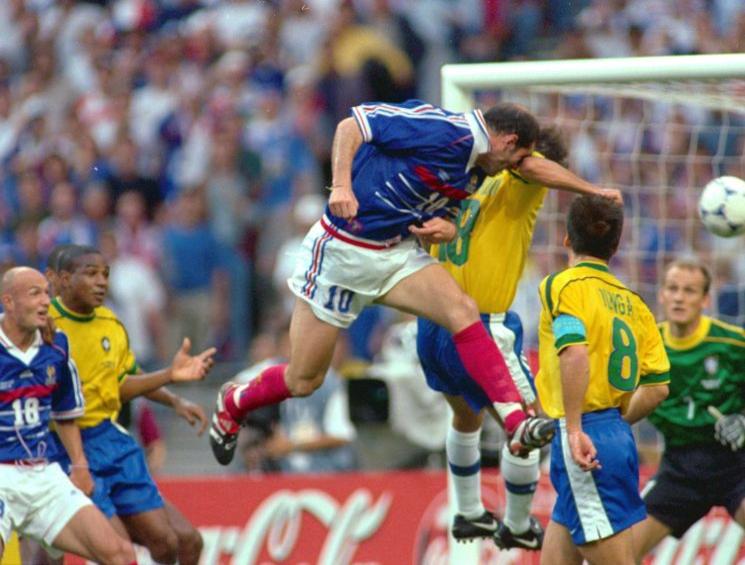 Et
1
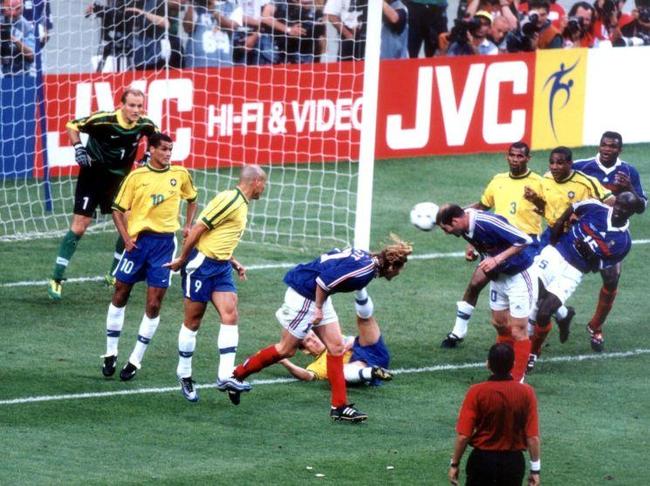 2
Et
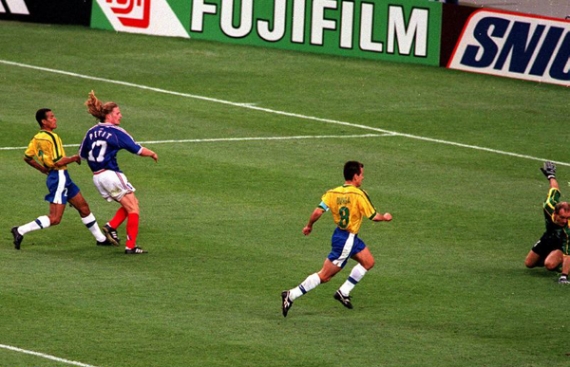 Et
3
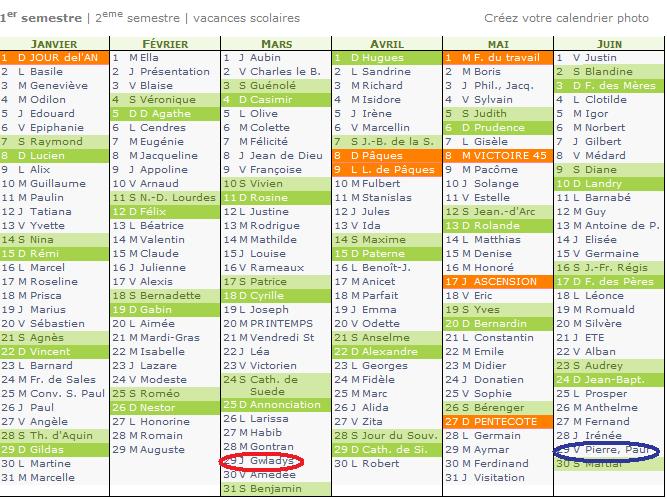 … MOIS !!!!!!!!!!
Déjà 3 mois…
Et on tient le coup !
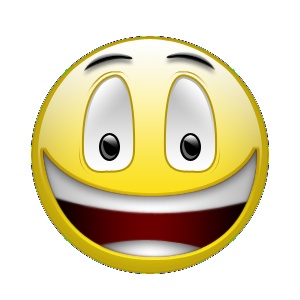 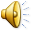 C’est nous les champions !
Continue dans la même direction, je suis là et on est tous derrière toi!